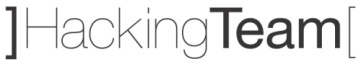 REMOTE CONTROL SYSTEM V7
www.hackingteam.it
1
Introduction
2
System Architecture
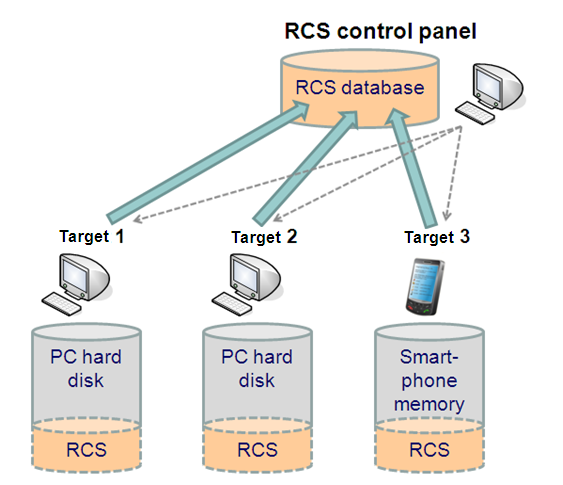 3
© Hacking Team
All Rights Reserved
Backdoor Functionalities(PC & Mobile)
4
PC VersionMonitoring and Logging
Remote Control System can monitor and log any action performed by means of a personal computer
Accessed URLs
Accessed documents
Keystrokes 
Printed documents
Chat, e-mail, contacts, instant messaging
Remote Audio Spy
Localization (wifi)
Camera snapshots
VoIP (Skype, MSN, etc.) conversations
FileSystem browsing
5
© Hacking Team
All Rights Reserved
PC Version Online Captured data transmission
Connects through the internet to the collection node

Collection nodes can be hidden behind an anonymizing chain

Works both in home and enterprise environments
Network Firewalls (passed through)
Web Proxies (passed through)
Domain credentials (stolen)
6
6
6
© Hacking Team
All Rights Reserved
© Hacking Team
All Rights Reserved
© Hacking Team
All Rights Reserved
PC Version Offline data retrieving
No internet connection required

Data can be exported in an encrypted format to any external device (eg: USB dongle)

Data can later be imported into the database
7
7
7
© Hacking Team
All Rights Reserved
© Hacking Team
All Rights Reserved
© Hacking Team
All Rights Reserved
PC architectures
Windows XP/Vista/2003/2008/7 (32/64bit)

Mac OS X

Linux (Q2 2011)
8
© Hacking Team
All Rights Reserved
Mobile VersionMonitoring and Logging
Remote Control System can monitor and log any action performed by means of a smartphone
Call history
Address book
Calendar
Email messages
SMS/MMS interception
Localization (cell signal info, GPS info, wifi)
Remote Audio Spy
Camera snapshots
Voice calls interception
…
9
9
9
© Hacking Team
All Rights Reserved
© Hacking Team
All Rights Reserved
© Hacking Team
All Rights Reserved
Mobile VersionOnline Captured data transmission
Connection via GPRS/UMTS/3G to the Collection Node
Configurable custom APNs

Connection through any open/preconfigured WiFi network to the Collection Node
Automatic APs detection

Connection via BlueTooth/WiFi to the Mobile Mediation Node (data can later be sent to the database)
10
10
10
© Hacking Team
All Rights Reserved
© Hacking Team
All Rights Reserved
© Hacking Team
All Rights Reserved
Mobile VersionMediation Node
Useful if the target cannot access any WiFi or 3G/GPRS Network
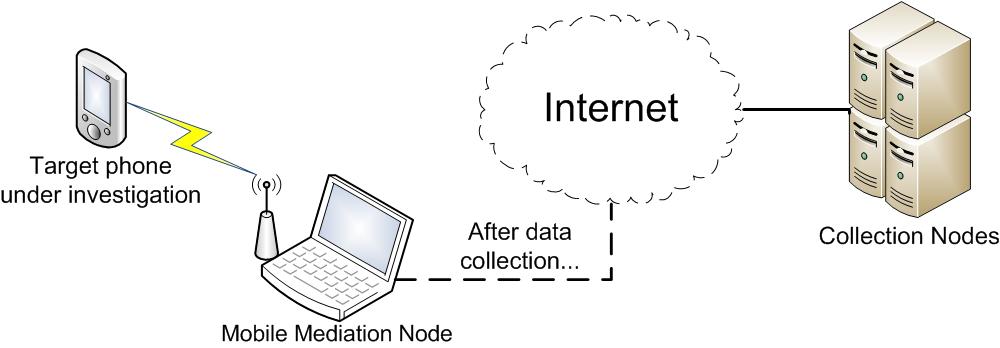 11
11
11
© Hacking Team
All Rights Reserved
© Hacking Team
All Rights Reserved
© Hacking Team
All Rights Reserved
Mobile Configuration
As for the PC version, Remote Control System for Mobile devices can be re-configured after each synchronization...


... And ‘on the fly’:
Control SMS: messages sent from a pre-configured phone number can be used to control the backdoor.

Control SMS are completely invisible to the user and they leave no trace on the phone.
12
© Hacking Team
All Rights Reserved
Mobile architectures
Windows Mobile  6     6.5

iPhone OS  2     4

Symbian  S60 3rd edition

BlackBerry OS  >= 4.5


Android (Q1 2011)
13
© Hacking Team
All Rights Reserved
System features
14
Invisibility
After the installation, Remote Control System cannot be detected by any infected user
Existing files are not modified
No new files appear on the computer’s hard disk
No new processes are executed
No new network connections are established
Antivirus, antispyware, anti-key-loggers cannot detect  our bug
E.g. Gartner Endpoint Security Magic Quadrant
15
© Hacking Team
All Rights Reserved
Flexibility
Goes beyond logging and monitoring 
Has a real-time alerting system
Allows performing actions on an infected device
Search and view data on the hard disk
Execute commands remotely
Possibly modify hard disk contents
Inner logic for automated response (No human interaction required)
16
© Hacking Team
All Rights Reserved
Inner Logic (1)
It is based on an Event/Action paradigm
Events:
On ScreenSaver
Time based
On SMS reception
On GPS position
...
Actions:
Synchronize
Uninstall
Start/Stop Agent
Send SMS
Execute command
17
© Hacking Team
All Rights Reserved
Inner Logic (2)
Some examples...

Screen saver starts -> Send data

SIM changes -> Send SMS with SIM information

Received Covert SMS -> Send SMS with GPS position

On GPS position -> Start the Microphone capture and Send SMS with GPS position 

Incoming/outgoing call ->  Make a camera snapshot
18
© Hacking Team
All Rights Reserved
Infection
19
Attack/Infection vectors
Remote Control System is software, not a physical device

Which can be installed remotely
Computer can be bugged by means of several infection vectors
Intelligence information about remote target mandatory

… but local installation remains an option
Usually very effective
20
© Hacking Team
All Rights Reserved
PC Installation (1)
Remote infection vectors
Executable melting tool
Injection Proxy
HT Zero-day Exploits portal
21
© Hacking Team
All Rights Reserved
PC Installation (2)
Local infection vectors
Bootable CDROM or USB pen drive
Direct hard disk infection by means of tampering with computer case

HT consultancy
 Anonymous attack scenario analysis
E.g., Internet Café using DeepFreeze
22
© Hacking Team
All Rights Reserved
Mobile Installation
Local Infection:
Memory Card
Through an infected PC 
when connected for synchronization/recharging
Remote Infection:
CAB/SIS/COD Melting
Special crafted SMS (WAP Push)
23
© Hacking Team
All Rights Reserved
Demo time!
24
Q&A
25